THE ATOM
Our Introduction to Biochemistry
Here’s What Matters
Matter
Anything that takes up space
Found in 3 states
Solid
Liquid
Gas
(rarely plasma)
The Atom:
The basic unit of matter:

The atom

Incredibly tiny particle

Fun fact: there are more atoms in a teaspoon of water than there are teaspoons of water in all the oceans!!!

Fun fact: your pinky finger is about 100,000,000 atoms wide!!!
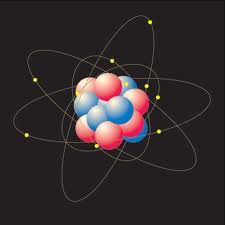 Proton
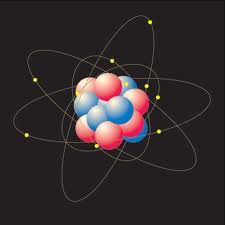 Proton
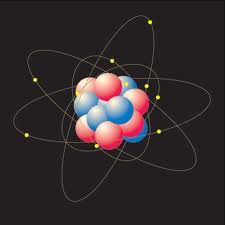 Neutron
Proton
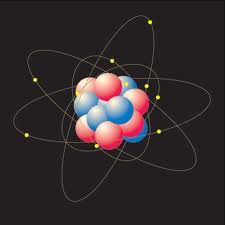 Neutron
Electron
Proton
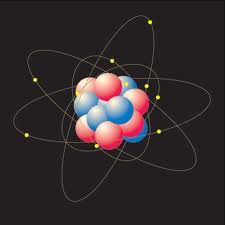 Neutron
Electron
Nucleus
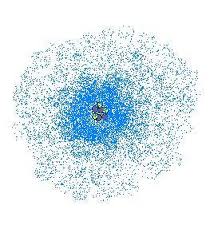 The Parts
Nucleus 
Center mass of atom
Proton
Positively (+) charged particle found in nucleus
Mass of 1 amu
Neutron
Neutral particle found in nucleus
Mass of 1 amu
Electron
Negatively (-) charged particle found orbiting/circling nucleus in an “electron cloud”
No mass!
Elements
If you have a substance made up of only one kind of atom, you have an element

EX: gold is an element – a pure substance made up of the same atoms (gold atoms)

There are over 100, but not all occur naturally, and only 25 are found in living things, and only 4 make up the majority of living tissue
Carbon, Hydrogen, Oxygen, Nitrogen
Elements
Elements are assigned symbols (one or two letters) and organized on the Periodic Table of the Elements
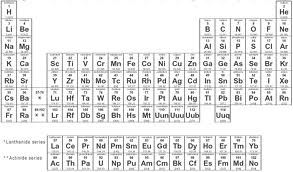 Elements
Elements are assigned symbols (one or two letters) and organized on the Periodic Table of the Elements
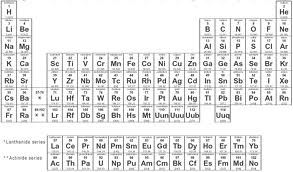 There is the 
element “gold”
with the symbol
“Au”
Terms:
Atomic #

Mass #

Average Atomic Mass
Variations
Isotope
An atom with either more or fewer neutrons than the “typical” or “average” atom
Let’s look at the Atoms Packet again

Ion
An atom with either more or fewer electrons than the neutral form
This results in the atom being charged
Let’s look at the Atoms Packet again
Subatomic Particle Practice
If we are familiar with subatomic particles, and variations of “normal” atoms, we can use fragmented information to uncover all we need to know about an atom.

Let’s look at the Subatomic particle chart
Bonding
In an “effort” to become more stable, atoms of the same or different elements may chemically combine, or come together
Bonding
Molecule: any 2 or more atoms chemically combined (put together)
Cl
H
H
Cl
H
H
O
Bonding
Compound: any 2 or more atoms of different elements chemically combined (put together)
H
H
Na
O
Cl
Ionic Bonding
An electron is transferred from one atom to another, resulting in two oppositely charged atoms.
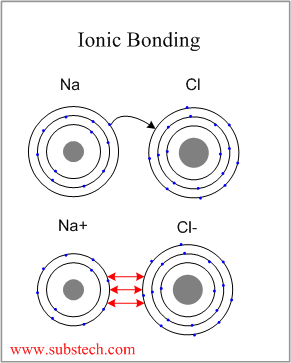 Covalent Bonding
Two atoms share one or more pairs of electrons

This is the kind of bonding we see in the molecules we will study in biology!
Covalent Bonding
We will see covalent bonds in the kinds of molecules we will study called organic compounds 
A compound that contains the element carbon
Organic compounds can also contain hydrogen, oxygen, and nitrogen
Covalent Bonding
How many covalent bonds can different atoms make?
The # of covalent bonds is based on how many more electrons an atom “wants”
Result:
Carbon makes 4 bonds, Nitrogen makes 3 bonds, Oxygen makes 2 bonds, and Hydrogen makes 1 bond